شركة السويس لتصنيع البترول
الادارة العامة لتنمية الموارد البشرية
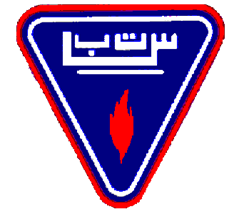 البرامج المنفذة 
بمراكز تدريب شركة السويس لتصنيع البترول
خلال الفترة من 17 / 2 / 2013 إلى 21 / 2 / 2013
مدير عام تنمية الموارد البشرية
ماجد مكاوى عطيه